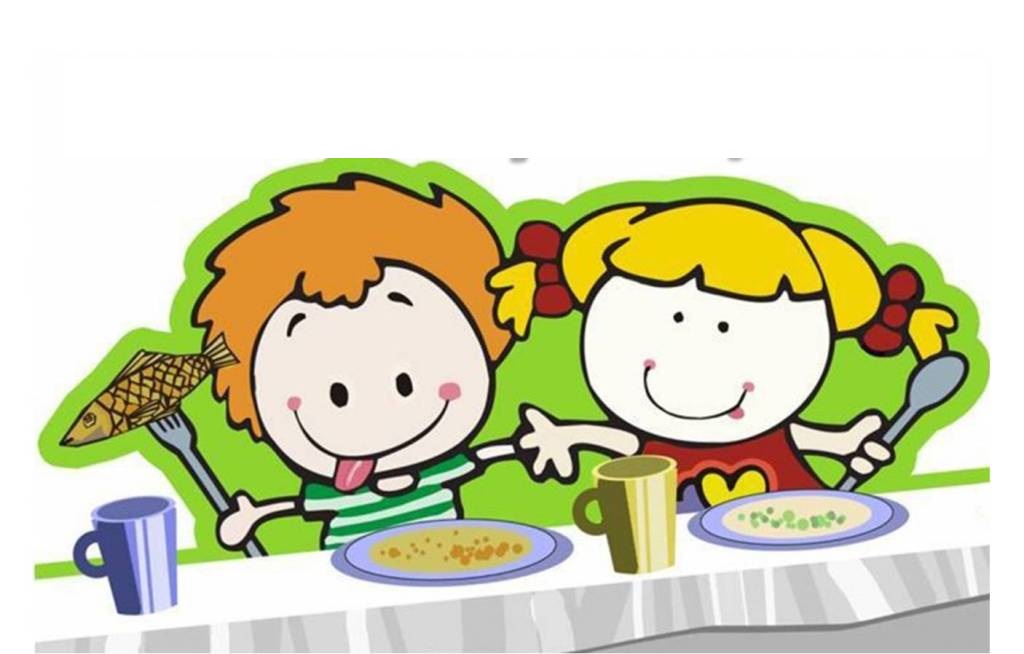 Завтрак в нашей столовой
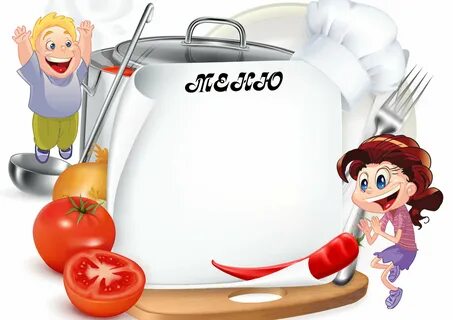 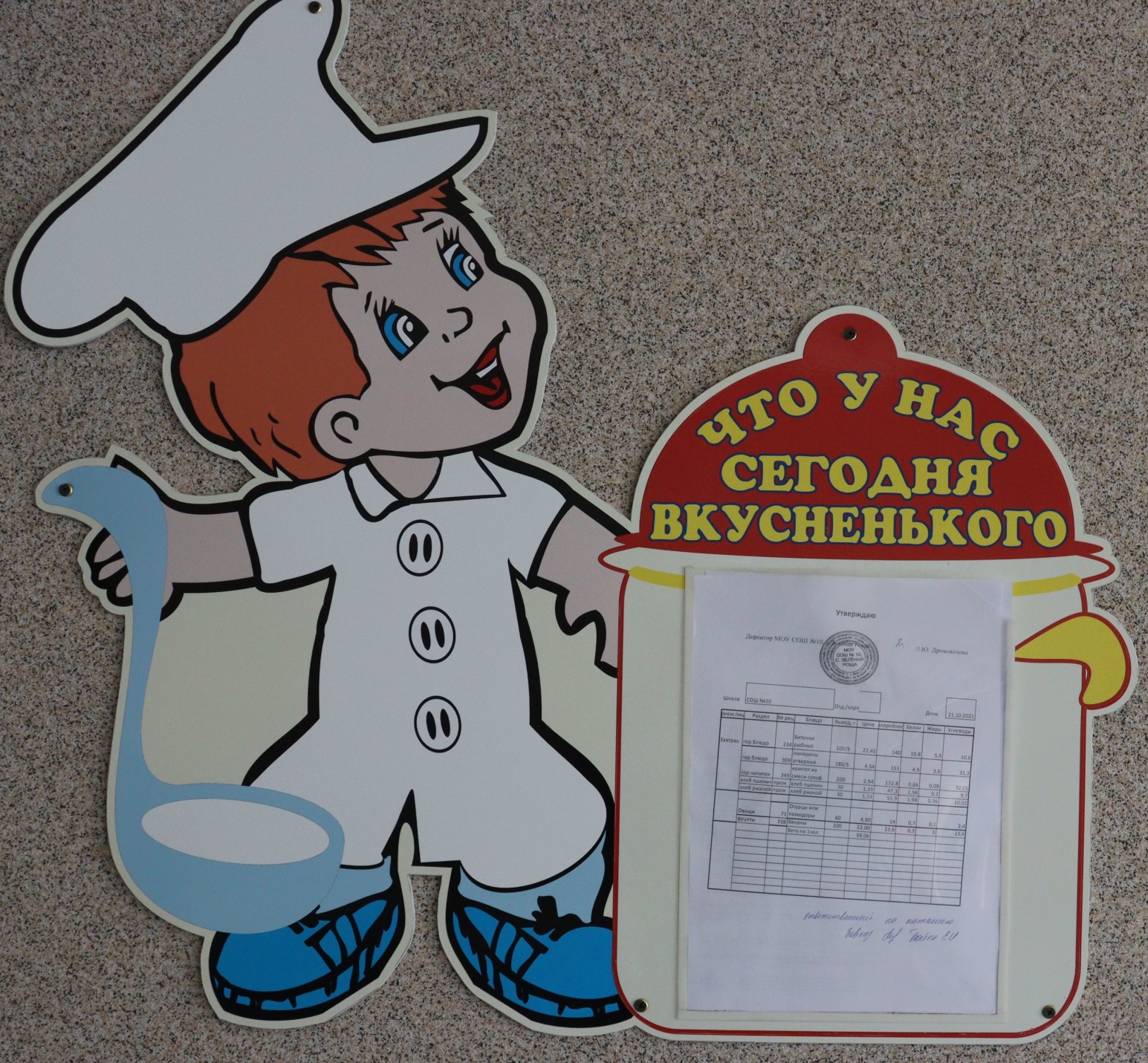 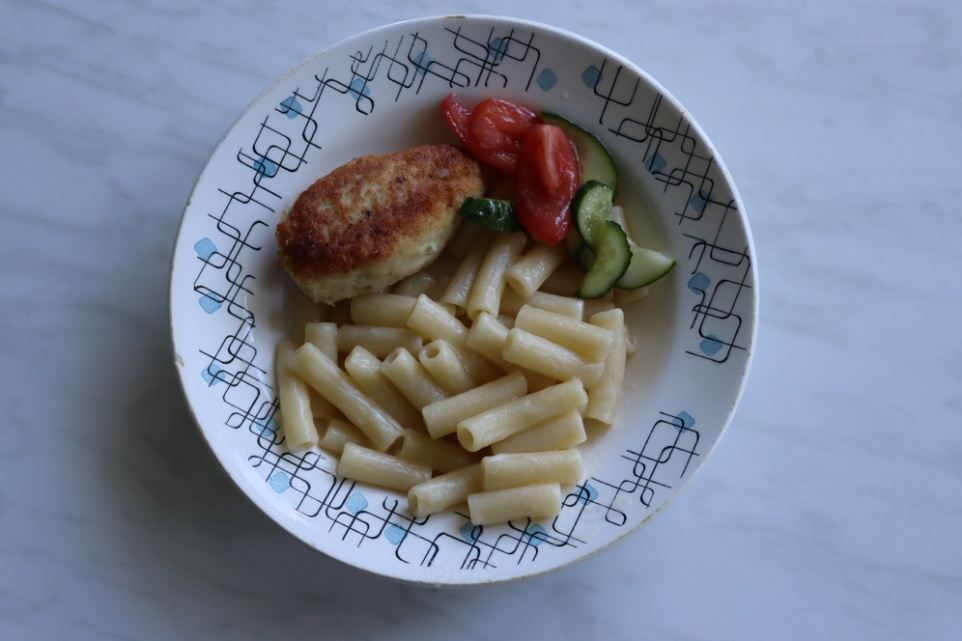 С чего же начинается приготовление?
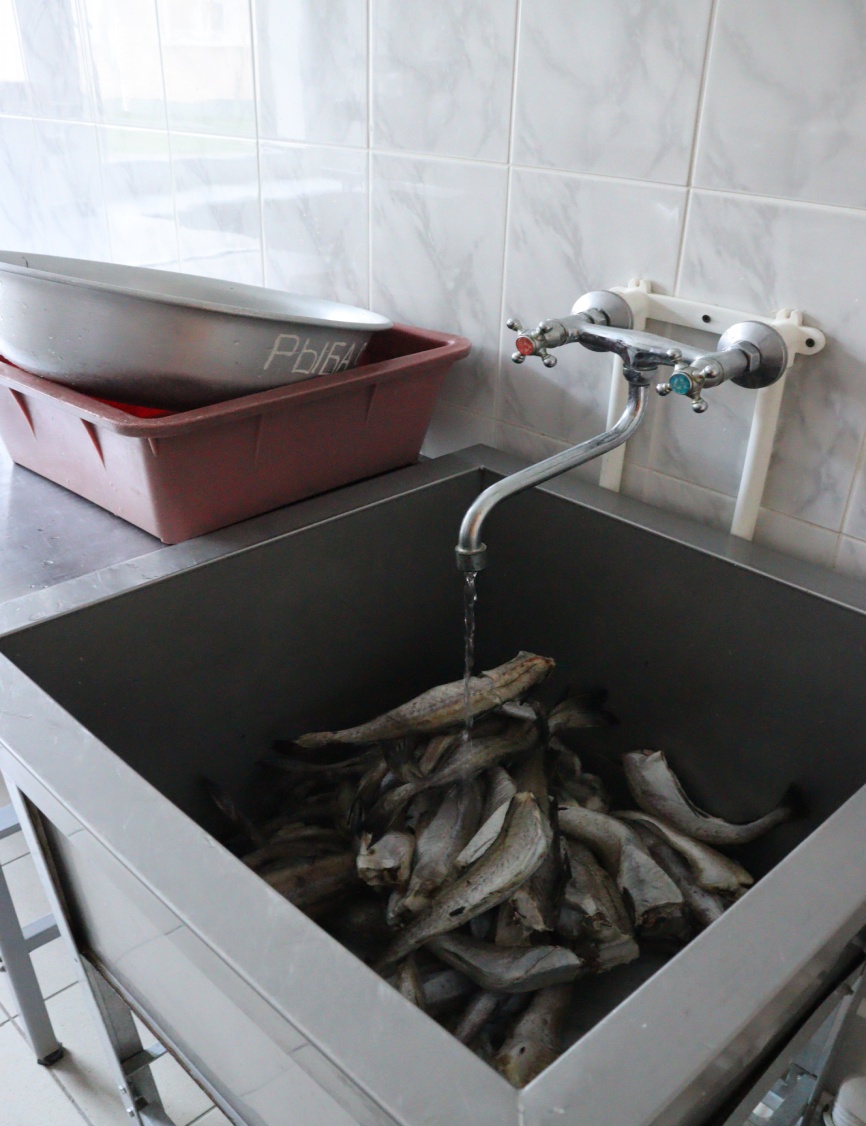 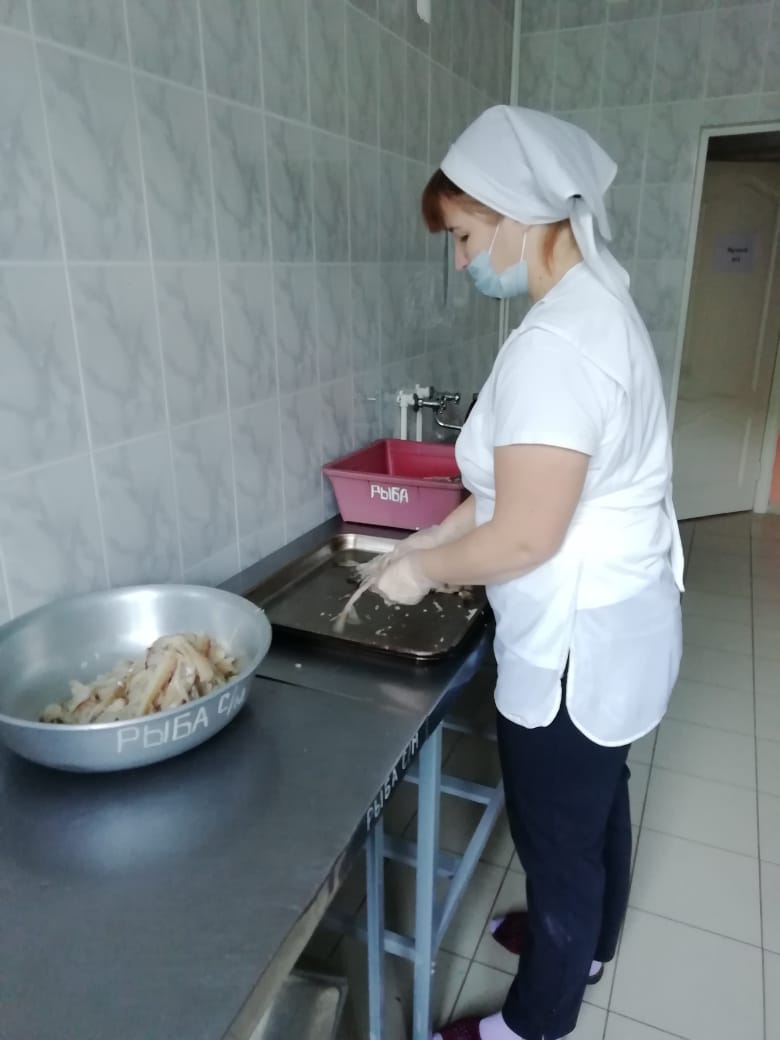 Чистим, режем..
Сначала моем рыбку
Формируем котлетки
Затем делаем из рыбы фарш
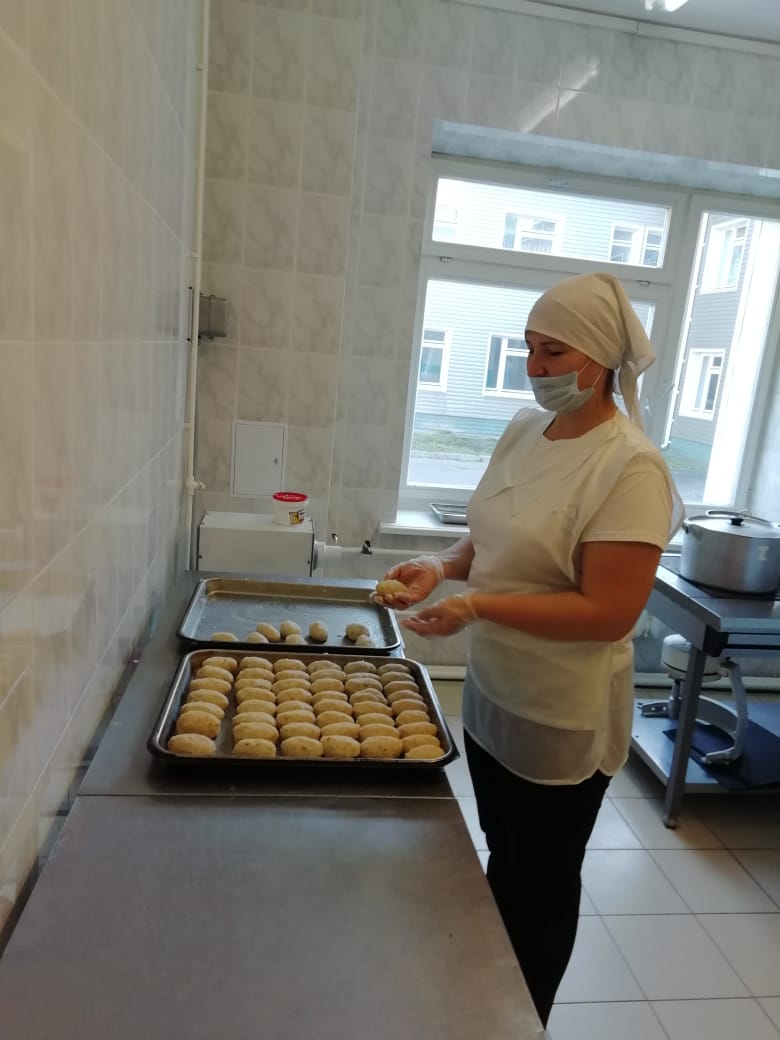 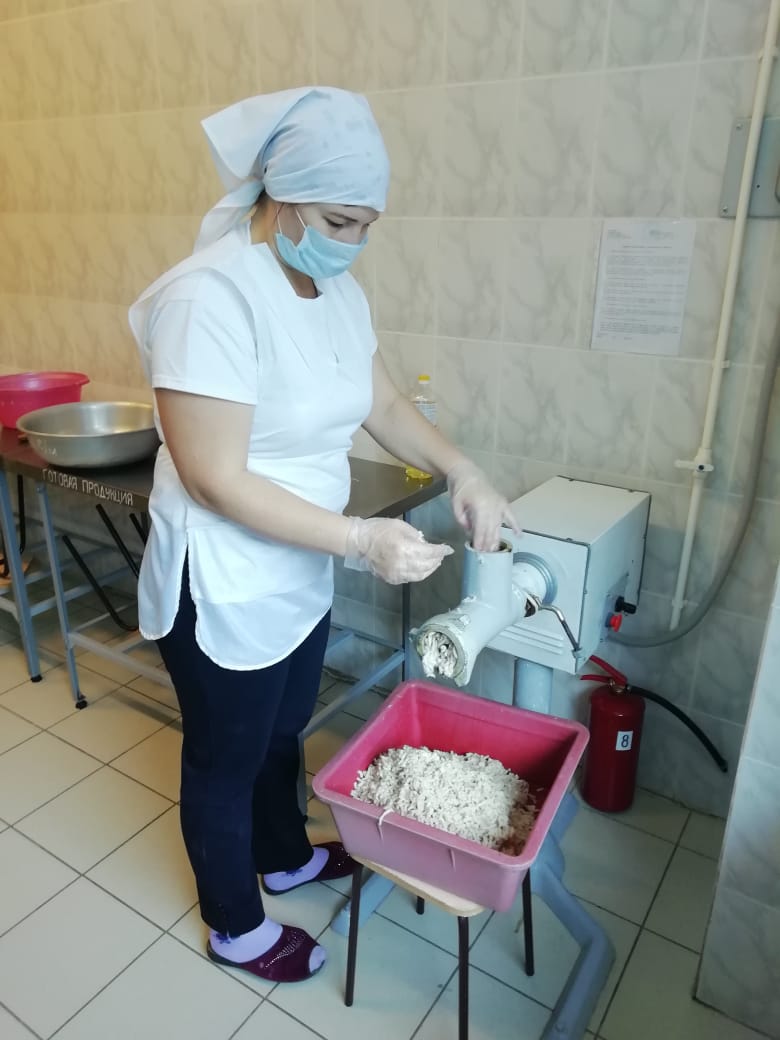 Жарим, варим ;)
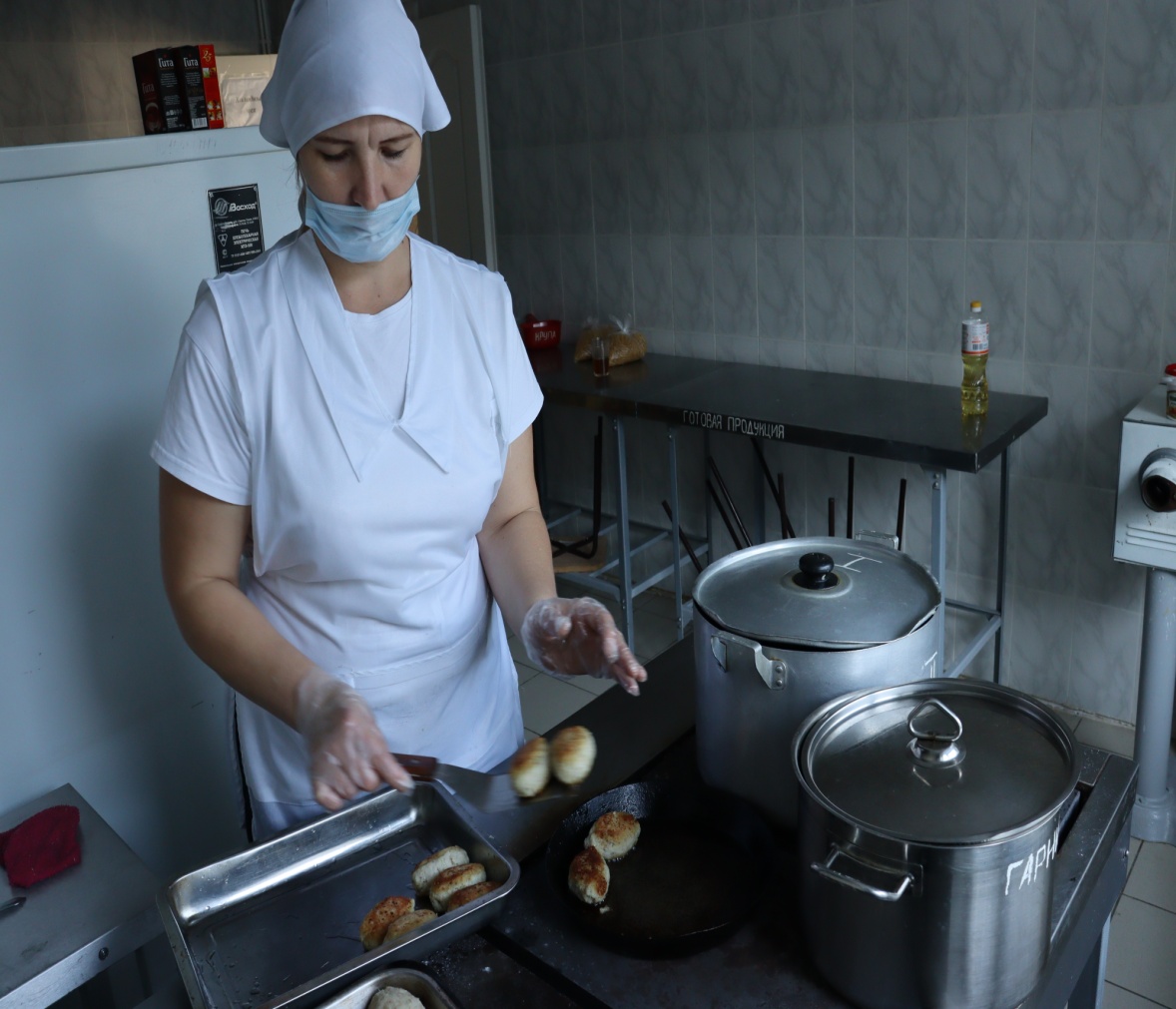 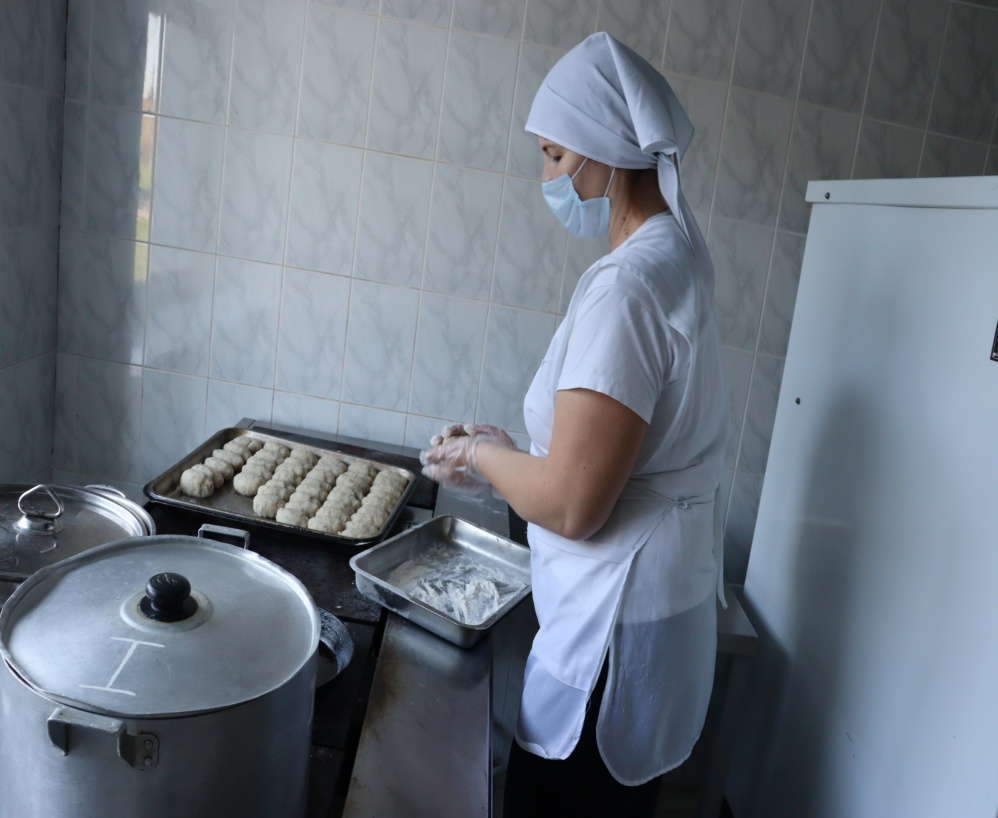 Скоро, скоро прийдут детки завтракать
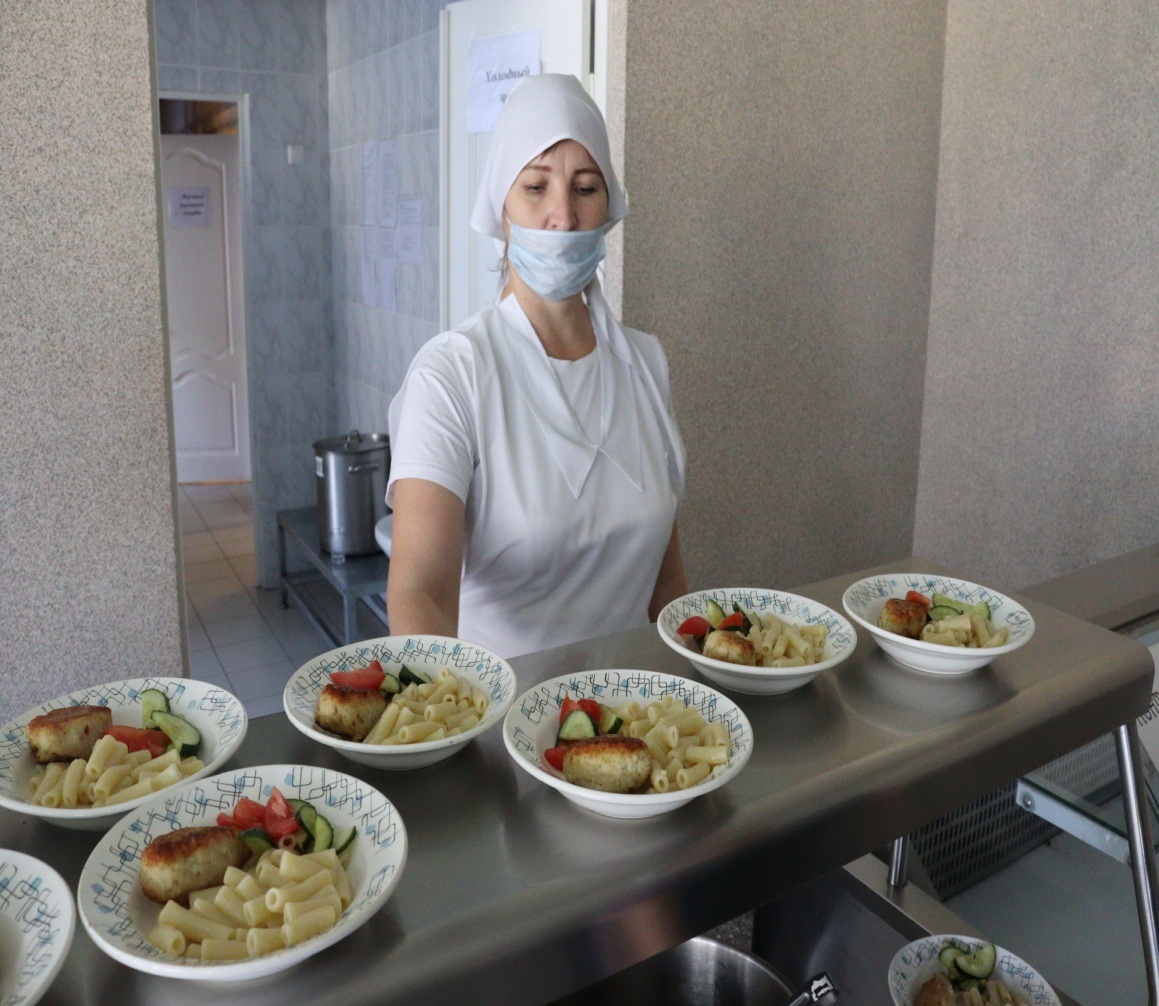 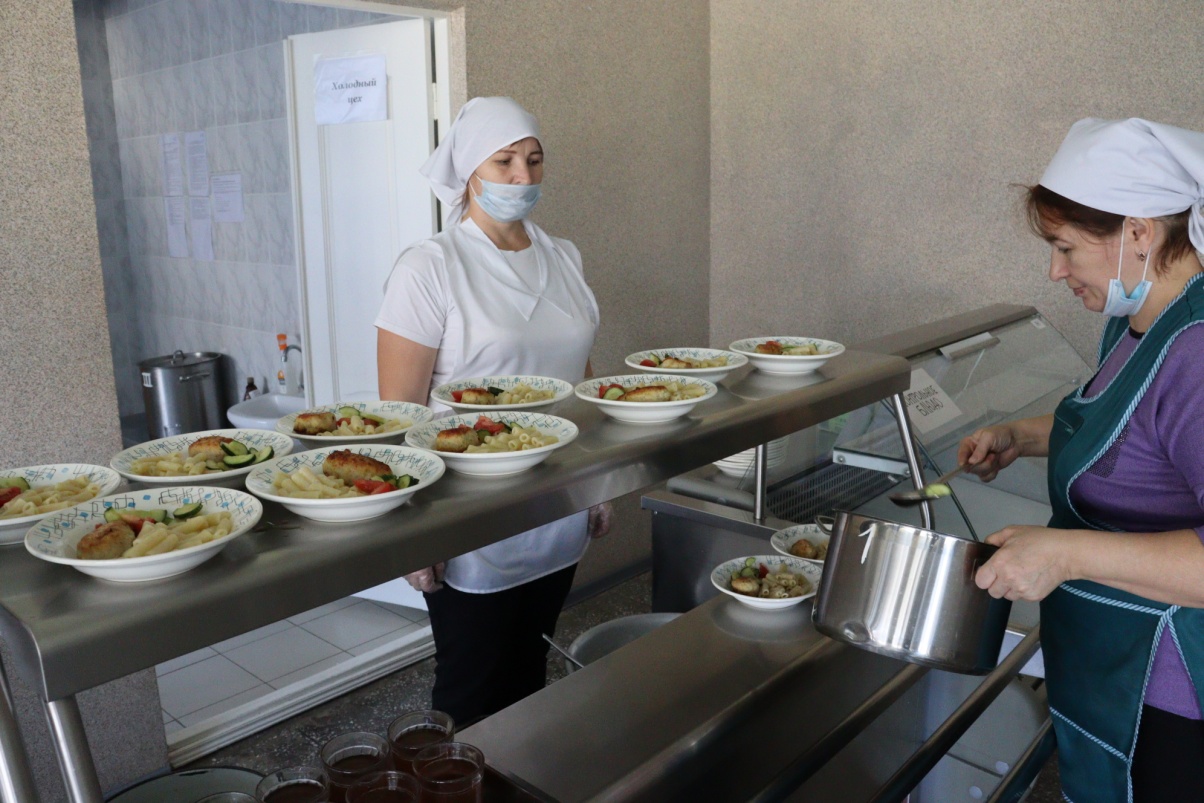 А мы пока накроем столы
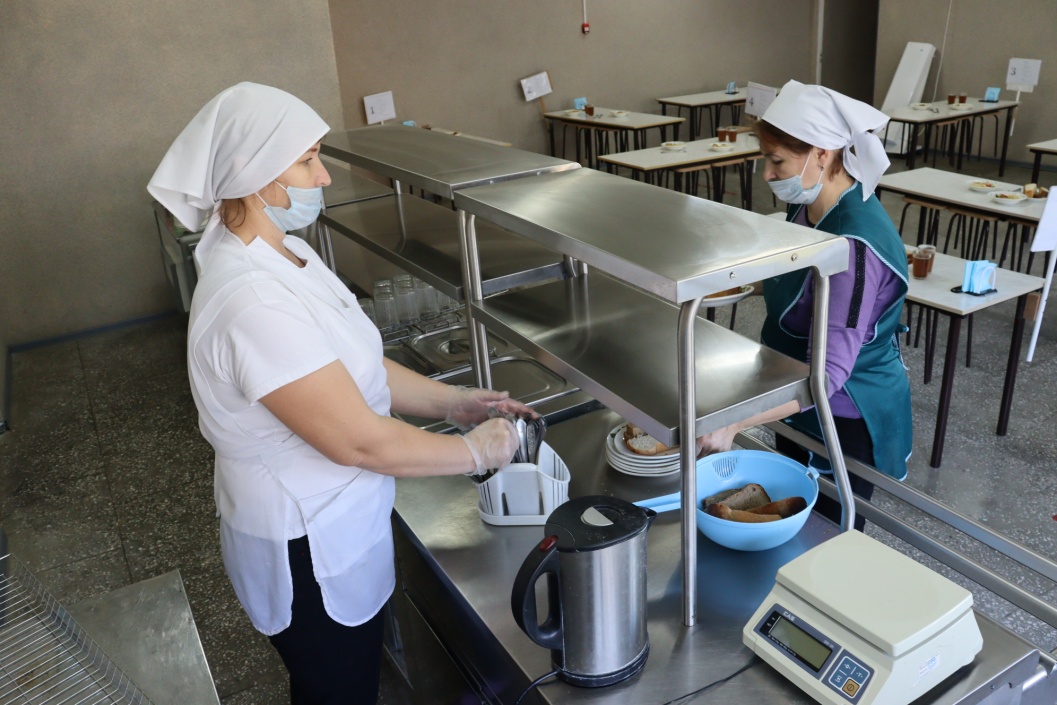 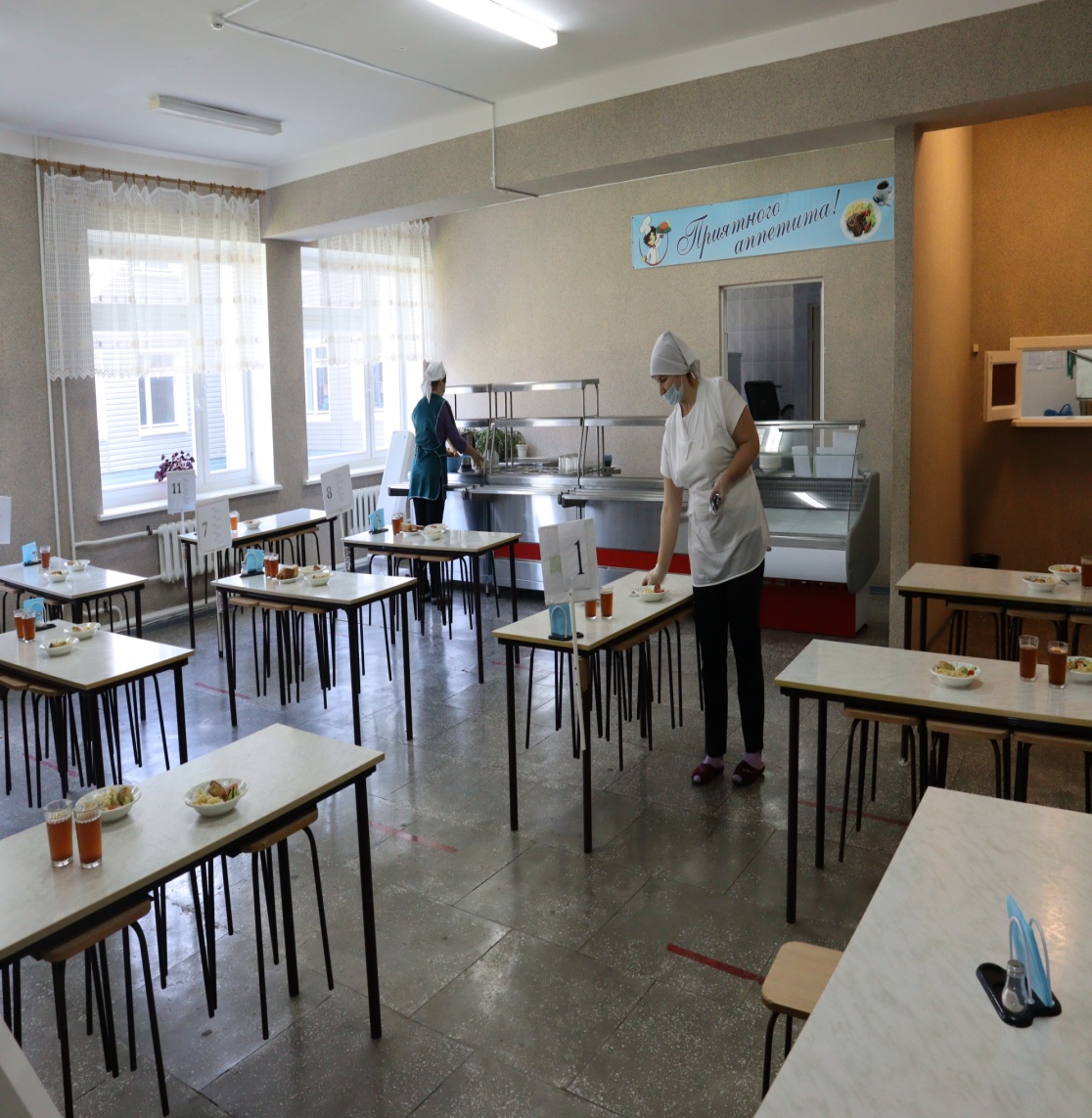 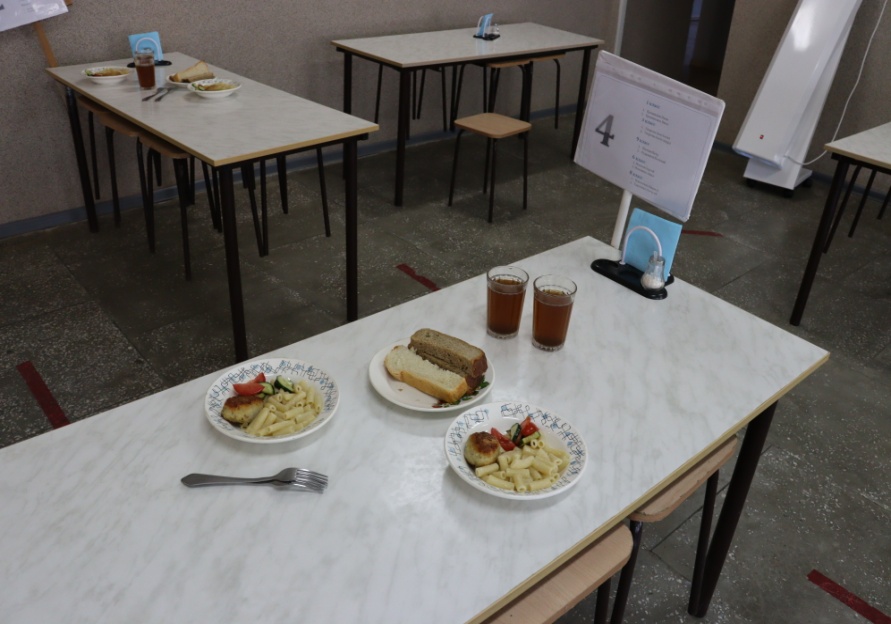 Чистота, залог здоровья!
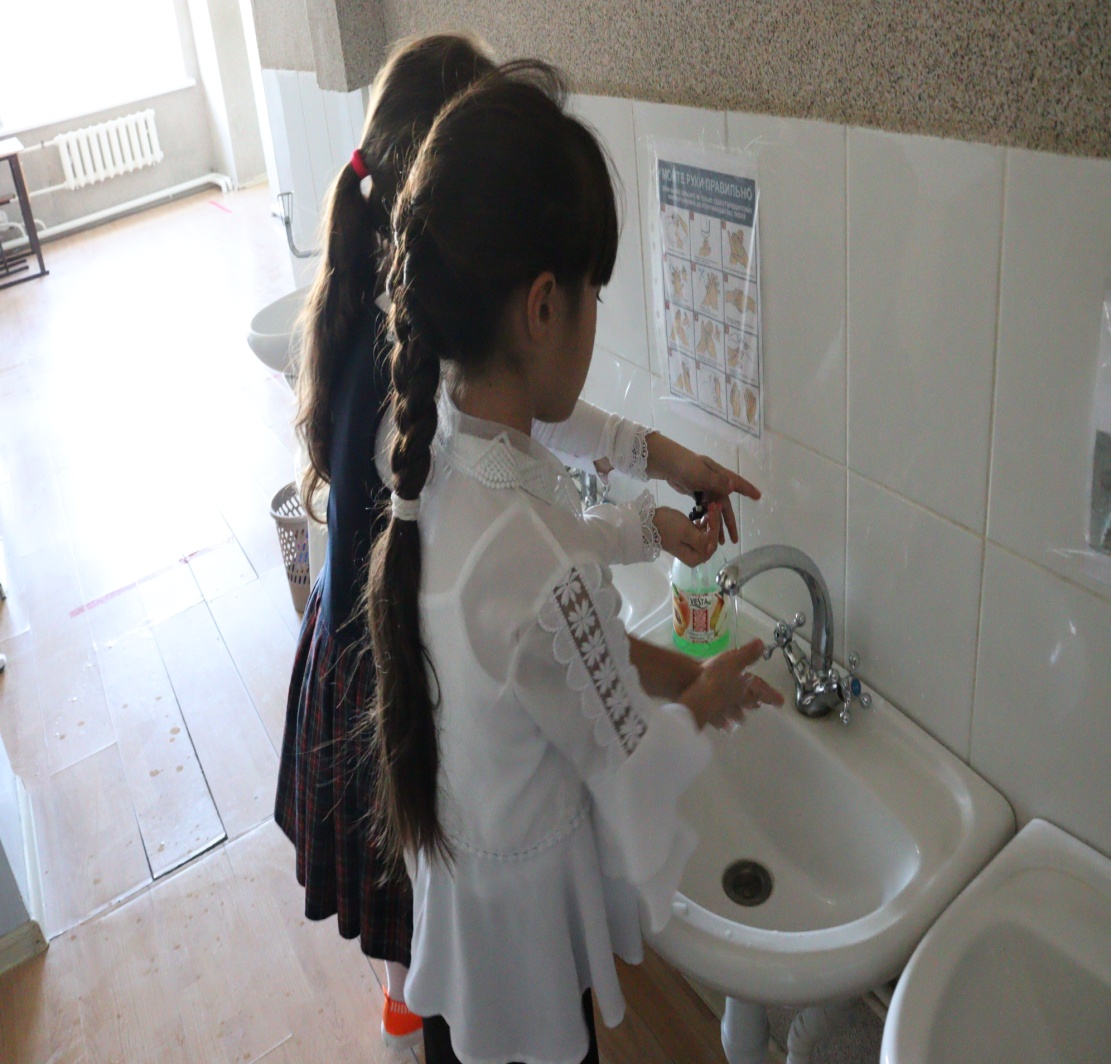 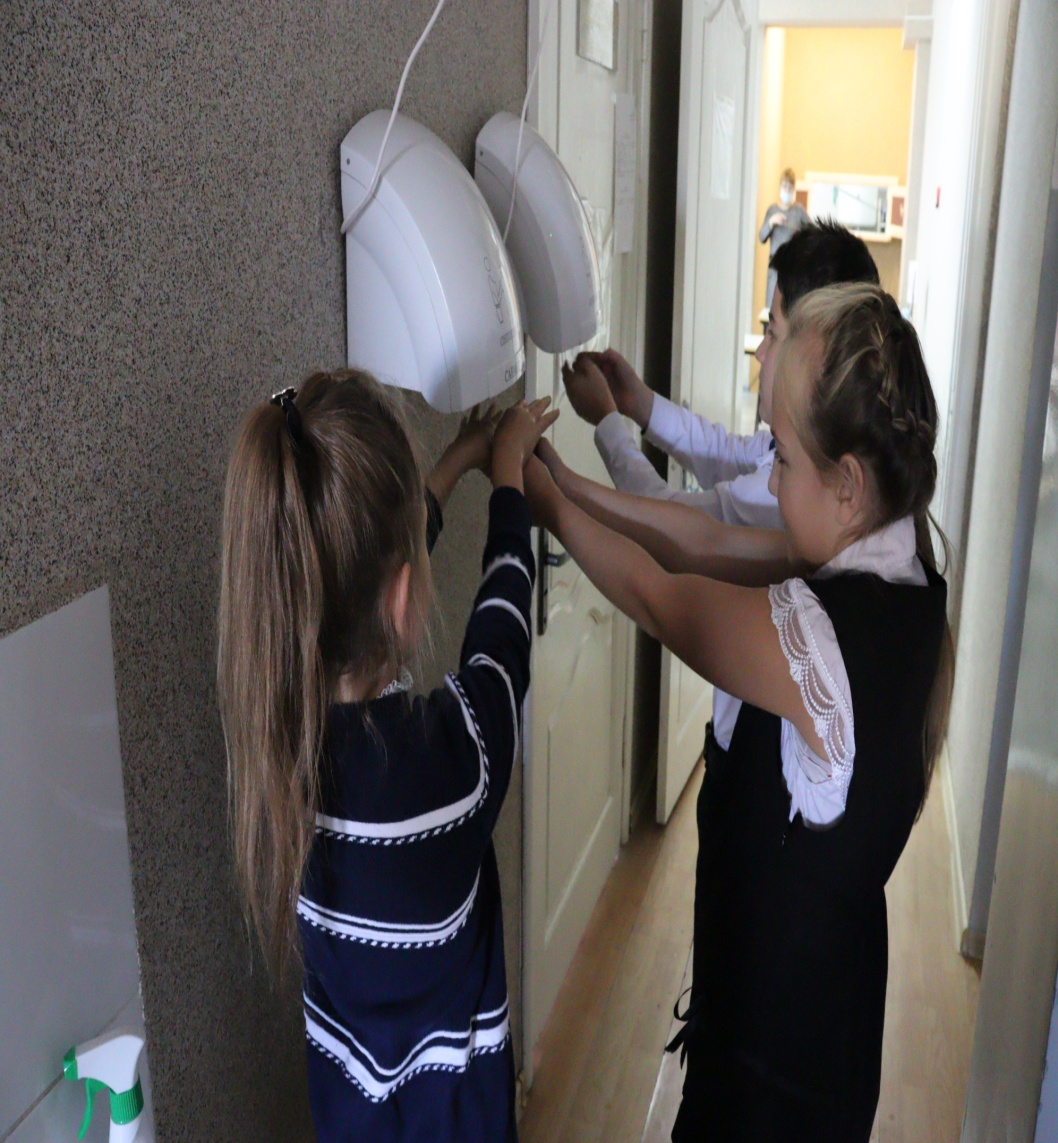 Приятного аппетиа!
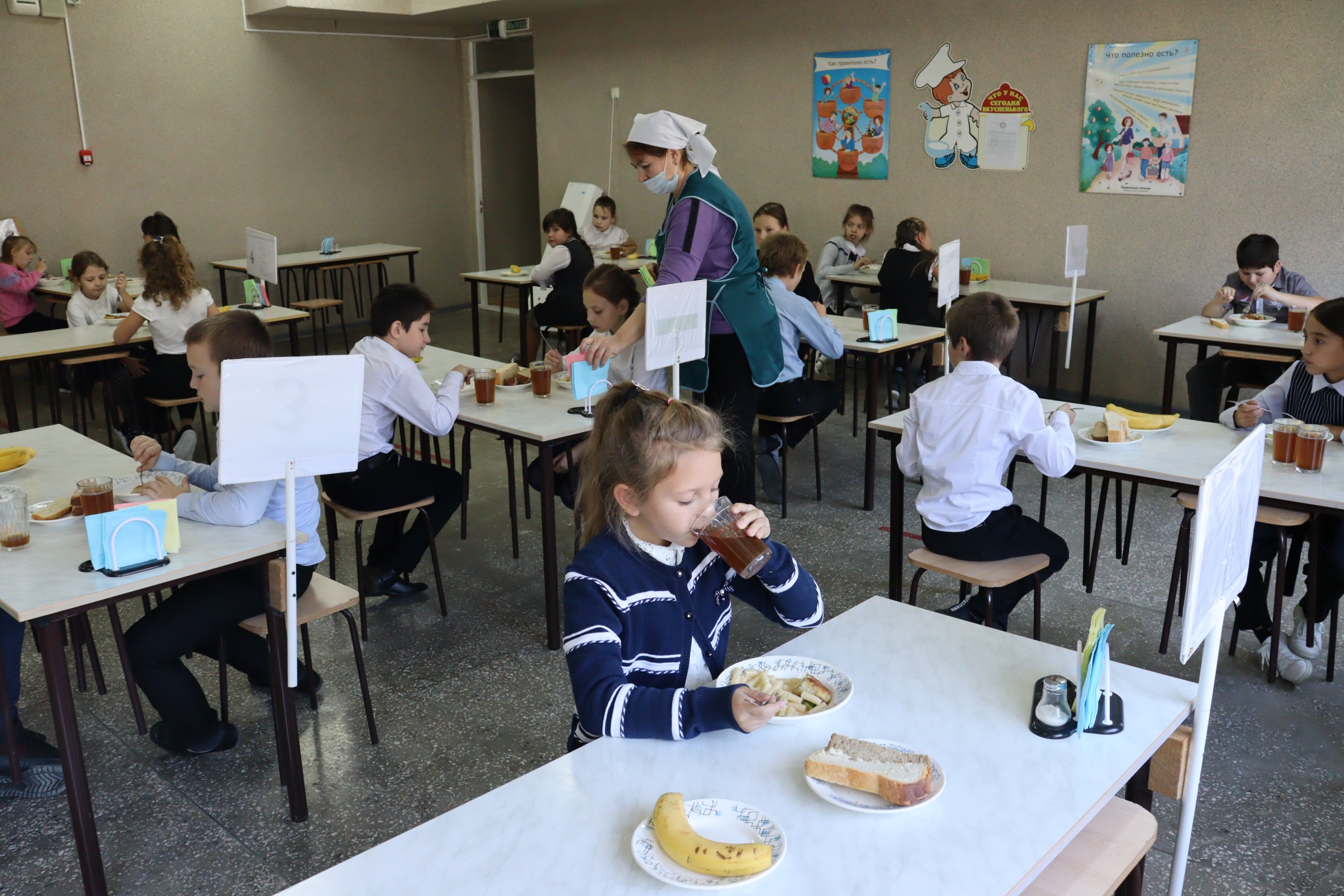 И конечно, фрукты 
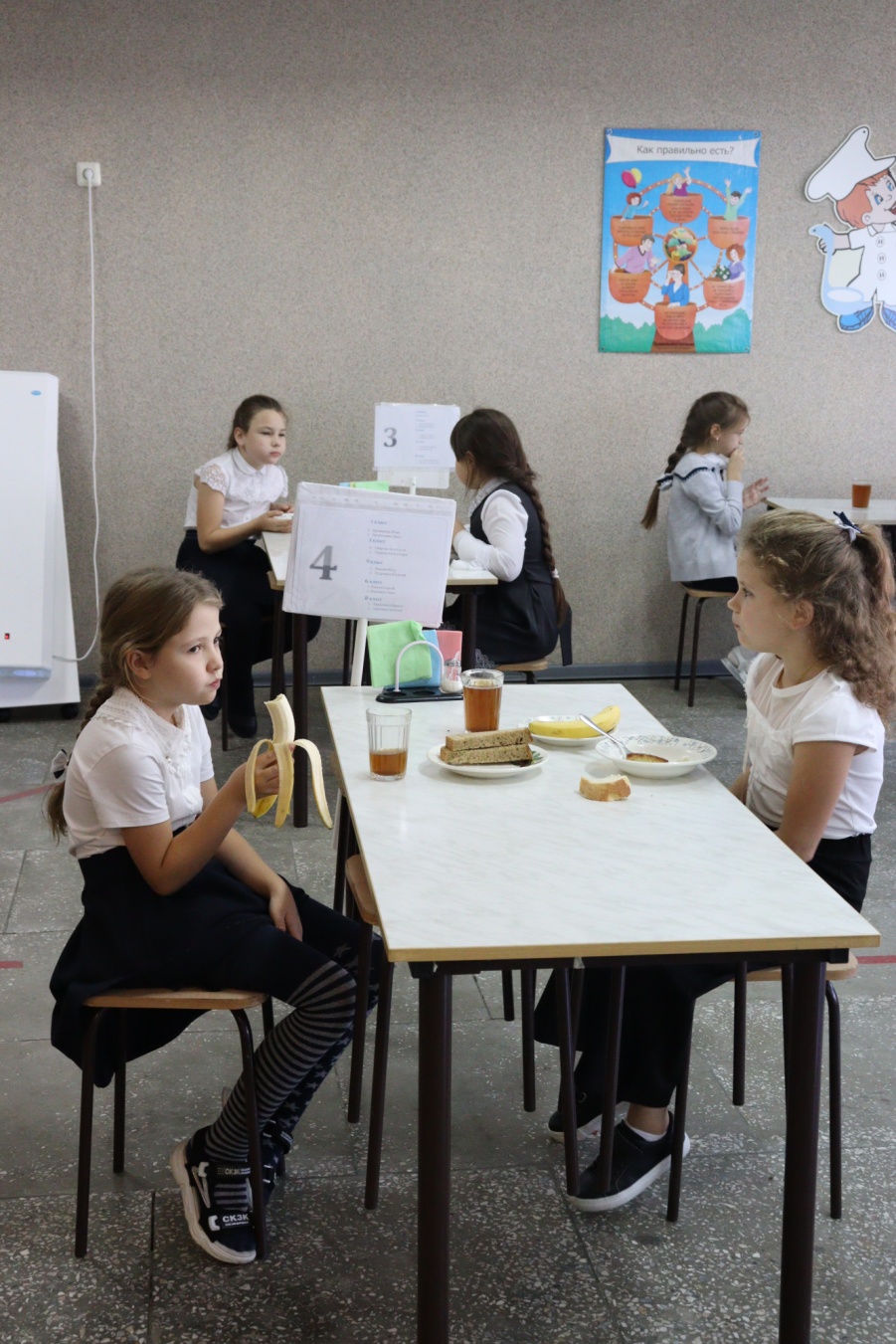 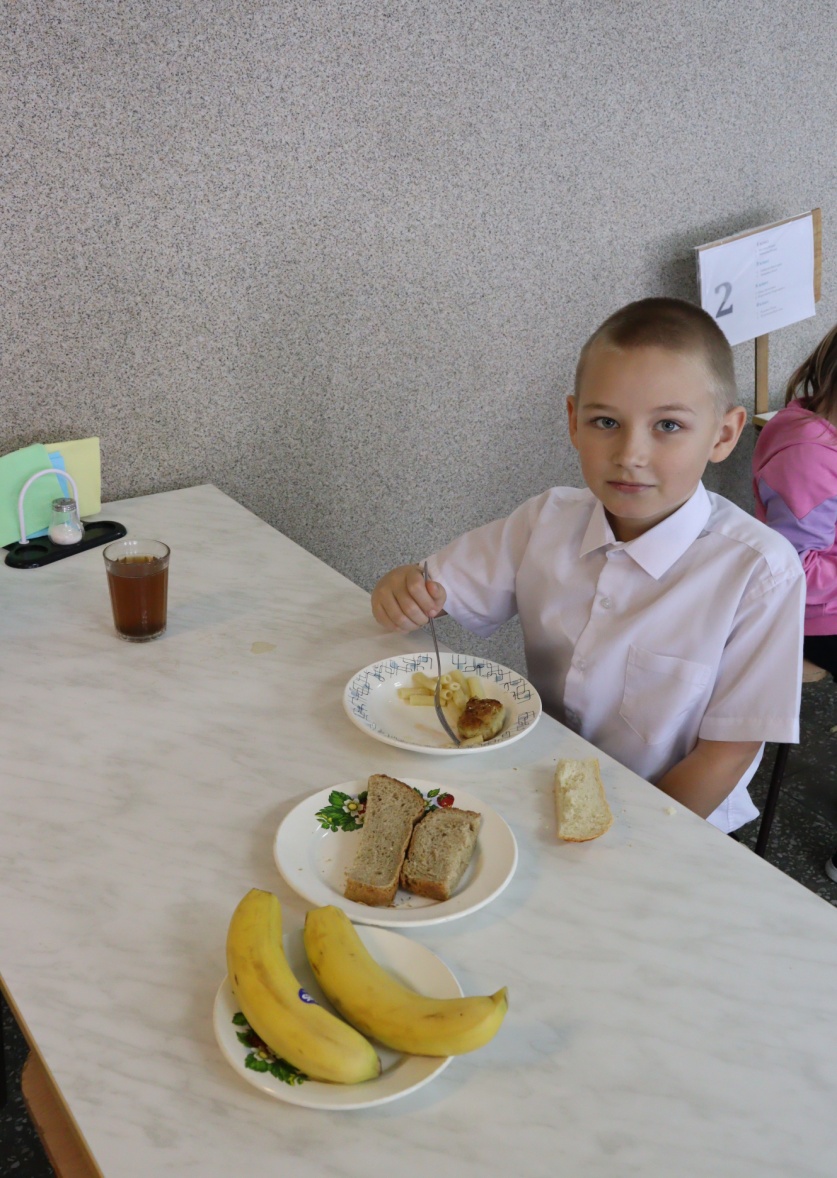